Школьный спортивный клуб «КОМЕТА»КАДРЫ
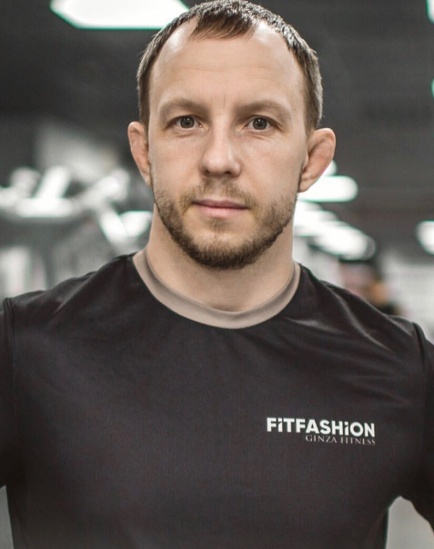 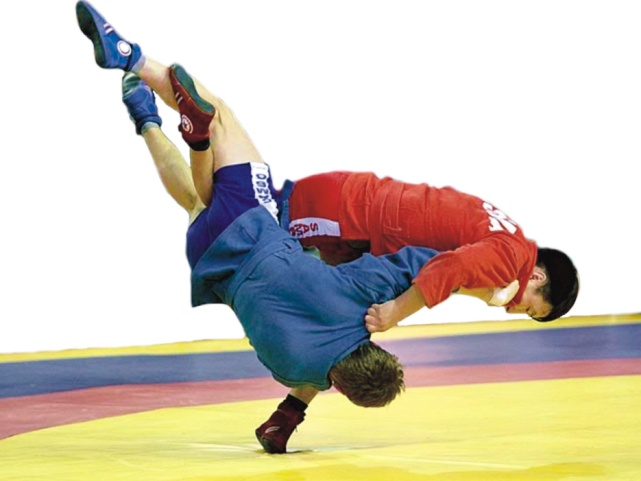 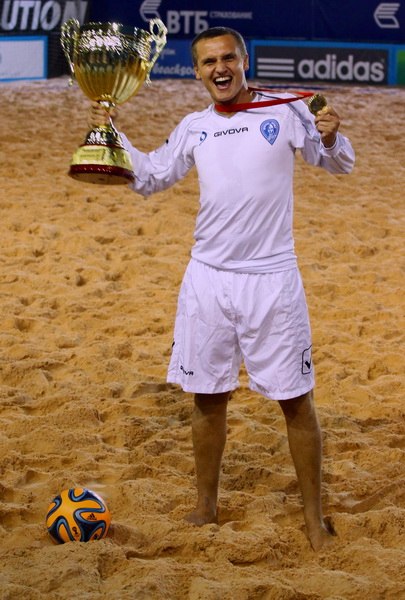 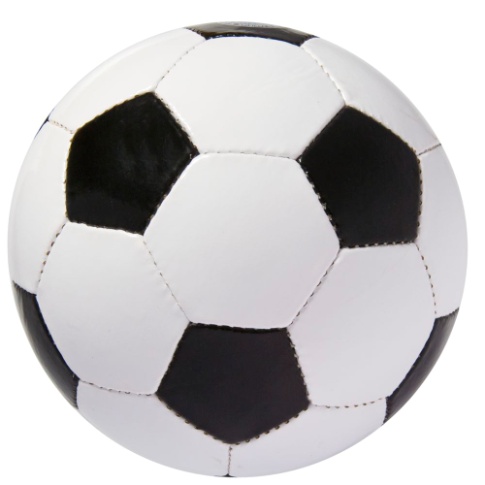 Школьный спортивный клуб «КОМЕТА»КАДРЫ
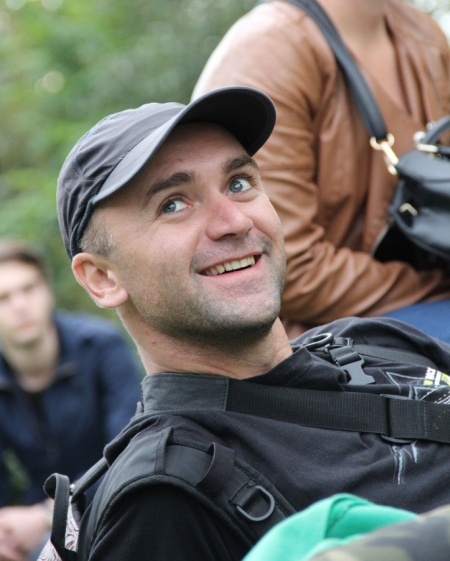 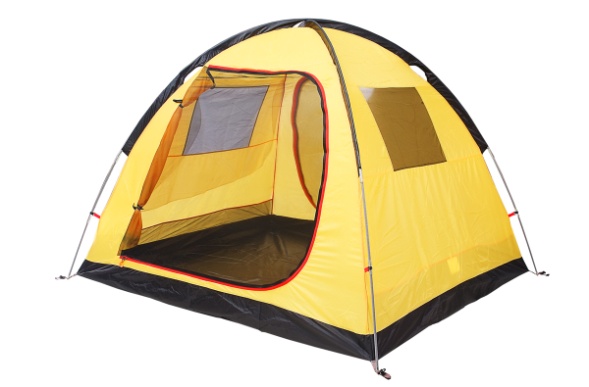 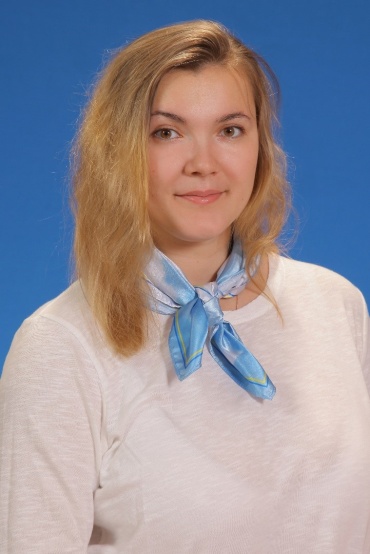 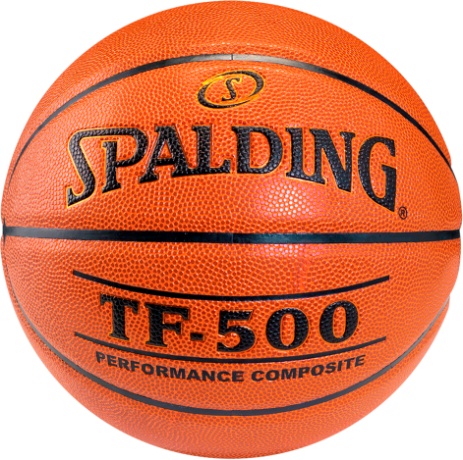 Школьный спортивный клуб «КОМЕТА»КАДРЫ
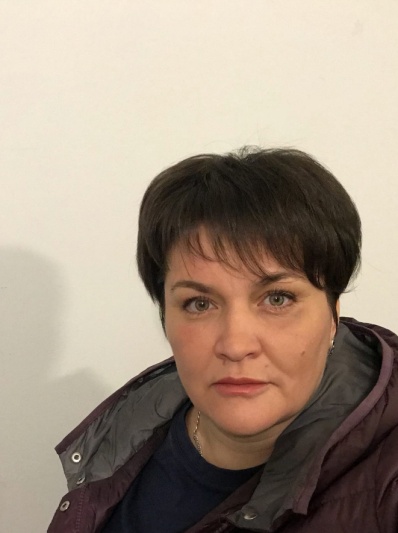 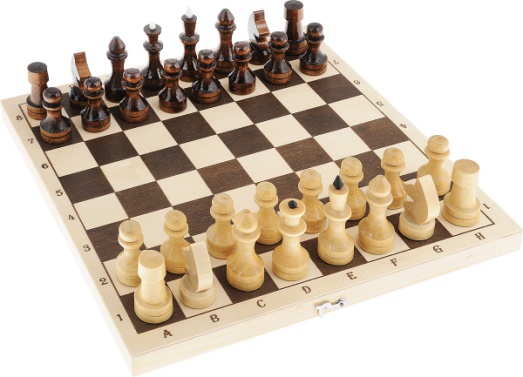 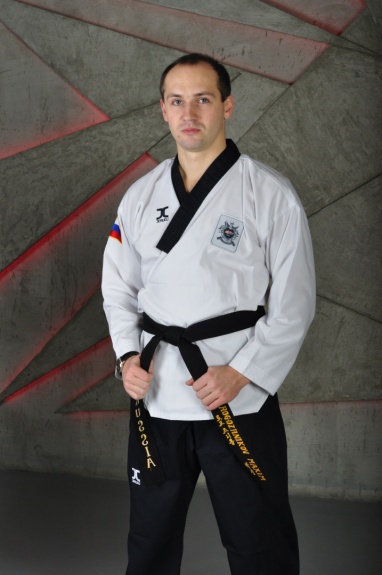 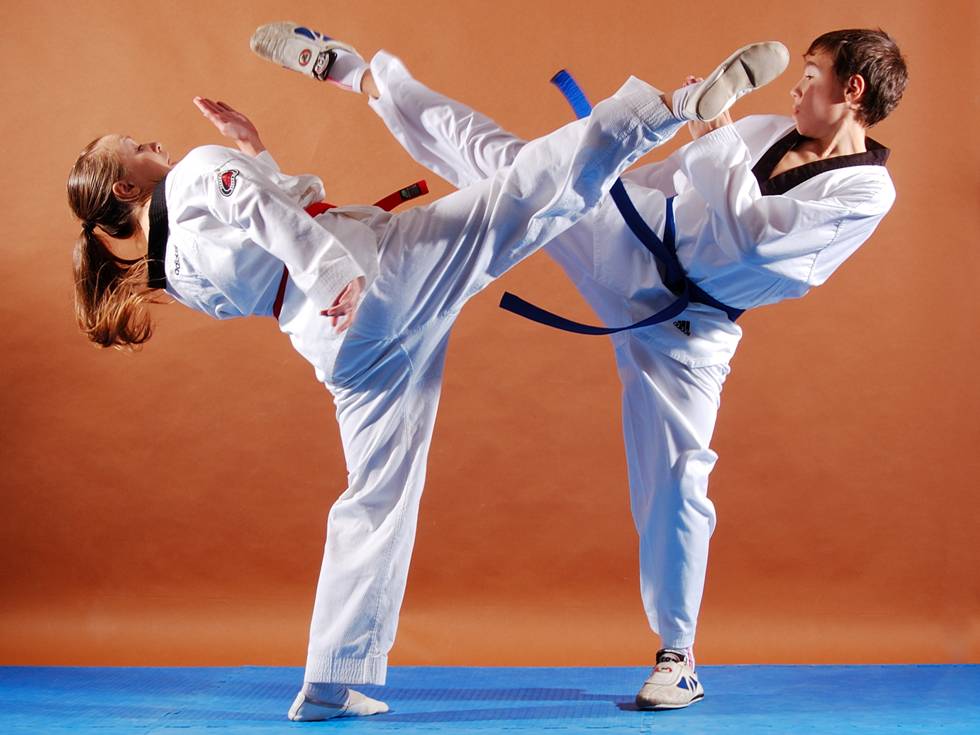 Школьный спортивный клуб «КОМЕТА»КАДРЫ
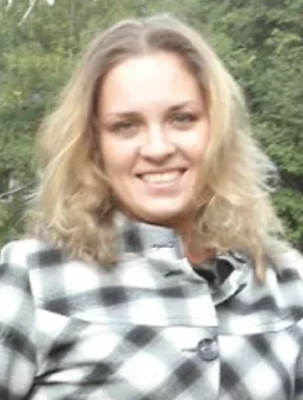 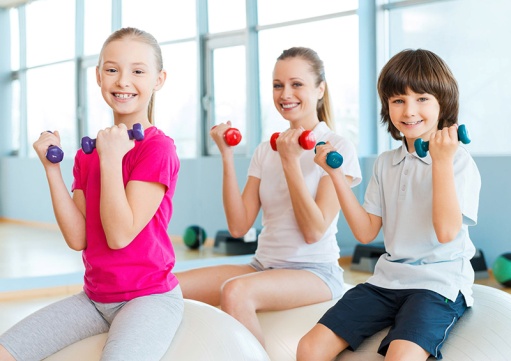